AP Assisted  Multi-link Synchronous Transmission
Date: 2021-03-02
Authors:
Slide 1
Liuming Lu (OPPO)
Introduction
For NSTR non-AP MLD to make the two STAs affiliated with the MLD finish their backoff procedures together and then transmit simultaneously would result in low efficiency to implement multi-link synchronous transmission in some scenarios.

This contribution introduces a mechanism for AP assisted multi-link synchronous transmission, which can save the TXOP for frame exchange and increase the  efficiency of synchronous transmission.
Slide 2
Liuming Lu (OPPO)
Discussion
NSTR MLD Channel Access for Multi-link Synchronous Transmission
According to the NSTR MLD channel access procedure, the following behaviors may implement multi-link synchronous transmission.
When the backoff counter of the STA affiliated with the MLD reaches zero it cannot transmit and keep its backoff counter at zero if the following condition happens:
the backoff counter of another STA of the affiliated MLD has not reached zero on a slot boundary of the link that the other STA operates.
The STA initiates transmission on a link when the medium is idle and the following condition is met:
The backoff counter of the STA is already zero, and the backoff counter of another STA of the affiliated MLD reaches zero on a slot boundary of the link that the other STA operates.
NSTR Non-AP
 MLD
Backoff
AP MLD
SIFS
BUSY
A-MPDU
AP2
STA2
Link2
BA
Backoff
SIFS
BUSY
A-MPDU
STA1
AP1
Link1
BA
Slide 3
Liuming Lu (OPPO)
Discussion
According to the NSTR MLD channel access procedure for Multi-link synchronous transmission，when the backoff counter of one STA (STA1) in the MLD reaches zero  but another STA (STA2) needs more time for backoff, STA1 cannot transmit MPDU and keep its backoff counter at zero. This would lead to the following result:
The channel access opportunity is preempted by another STA(STA3) in the same link with STA1, therefore STA1 would lost its transmission opportunity.
Multi-link synchronous transmission cannot been implemented
NSTR
Non-AP
 MLD
Backoff
AP MLD
BUSY
BUSY
AP2
STA2
Link2
Backoff
BUSY
BUSY
STA1
AP1
Link1
SIFS
A-MPDU
STA3
Link1
BA
Slide 4
Liuming Lu (OPPO)
Discussion
For NSTR non-AP MLD to make the two STAs affiliated with the MLD finish their backoff procedure together and then transmit simultaneously is not a suitable method in some scenarios to implement multi-link synchronous transmission.

If one STA (STA1) affiliated with the NSTR non-AP MLD firstly finish its backoff procedure and gains transmission opportunity but the backoff counter of the other STA(STA2 in Link 2) affiliated with  the MLD doesn’t reach ZERO,  the following behaviors can be considered  except that STA1 in Link1 keeps its backoff counter at zero and wait for the completement of STA2’s backoff procedure :
STA1 can request AP-MLD to help listen to the medium status of Link2
If AP2 affiliated with AP MLD gains the TXOP in Link2 , it can choose to share the TXOP with STA2.
Non-AP MLD can use the TXOP in Link1 gained by STA1 itself and the TXOP in Link2 shared by AP2 to implement multi-link synchronous transmission.
Slide 5
Liuming Lu (OPPO)
Solution
AP Assisted  Multi-link Synchronous Transmission
     Assuming NSTR Non-AP MLD needs to implement multi-link synchronous transmission on Link1 and Link2, the procedure is showed as follows:
STA1 executes the backoff procedure and firstly gains transmission opportunity but STA2 needs more time to finish its backoff procedure.
STA1 sends an PPDU which carries the required indication to request the AP MLD to help its intention for the synchronous transmission with STA2 in Link2 .
When AP MLD knows the non-AP MLD needs to do synchronous transmission in Link1 and link2 , AP2 can share its TXOP with STA2 of the non-AP MLD by sending MU-RTS TXOP Sharing TF to STA2 when AP-MLD gains the transmission opportunity in Link2.
Non-AP MLD uses the TXOP in Link1 gained by STA1 itself and the TXOP in Link2 shared by AP2 to implement multi-link synchronous transmission .
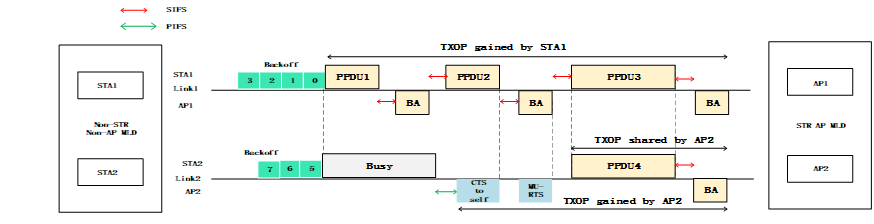 Carries the required indication for AP assisted  synchronous transmission including Link2 ID
MU-RTS TXOP Sharing TF
Slide 6
Liuming Lu (OPPO)
Solution
AP assistant function for UL multi-link synchronous transmission of NSTR Non-AP MLD includes : 1) listening to the given link(s) and gains the TXOP（s） on the link(s); 2) sharing the time duration from the TXOP（s） with the corresponding STA(s) of the non-AP MLD on the link(s).

Note: 802.11be Draft currently specifies “35.3.15.7.2 AP assisted medium synchronization recovery procedure”, which describes the AP in MLD assists a STA in NSTR MLD to handle blindness issue by transmitting a Trigger frame, but doesn’t make clear the mechanism for multi-link synchronous transmission.
Slide 7
Liuming Lu (OPPO)
Solution
Pros:
This solution can prevent the channel access opportunity gained by one STA of the NSTR non-AP MLD from being preempted by another STA in the same link with the STA and losing its TXOP when waiting for the completement of the backoff procedure of another STA affiliated with the same MLD.
This solution can reduce the possibility of  the occurrence of the case that one STA of the NSTR non-AP MLD cannot gain the transmission opportunity if another STA of the MLD firstly transmits and thus impacts its backoff procedure.
Cons:
This solution would cause some overhead for the frame exchange required for the indication information delivery and the PPDU alignment across the NSTR links.
Slide 8
Liuming Lu (OPPO)
Proposal
The AP assisted multi-link synchronous transmission, which uses  the overlapping time duration of the TXOP in one link gained by one STA of the NSTR non-AP MLD itself and the TXOP in another Link shared by the AP MLD with another STA of the non-AP MLD for UL synchronous transmission, can be considered to be an optional mechanism of multi-link synchronous transmission for NSTR non-AP MLD.

The required indication, which is used by the NSTR non-AP MLD to request the AP MLD to  execute AP assistant function for the given link(s), needs to be specified. The required indication  can be carried in a TBD frame or a TBD field of some frame.
Slide 9
Liuming Lu (OPPO)
Summary
This contribution introduces a mechanism for AP assisted  multi-link synchronous transmission, which would help to increase the  efficiency of synchronous transmission in some scenarios.
Slide 10
Liuming Lu (OPPO)
SP 1
Do you agree that further investigation on the mechanism  of AP assisted  synchronous transmission for NSTR non-AP MLD should be considered?
The mechanism simultaneously uses the partial time duration of the TXOP in one link gained by one STA(STA1) of the NSTR non-AP MLD and the time duration of the TXOP in another Link shared by the AP MLD with another STA(STA2) of the non-AP MLD for UL synchronous transmission. 

Note: the signaling can be considered to be specified.
Slide 11
Liuming Lu (OPPO)
Reference
[1] 11-20-1935-19-00be-compendium-of-straw-polls-and-potential-changes-to-the-specification-framework-document-part-2
[2] 11-20-1730-03-00be-ul-sync-channel-access-procedure
[3] 11-20-0613-06-00be-ap-assisted-NSTR-behavior
[4] 11-21-0087-05-00be-pdt-mac-triggered-su
[5] IEEE 802.11be Draft 1.01
Slide 12
Liuming Lu (OPPO)